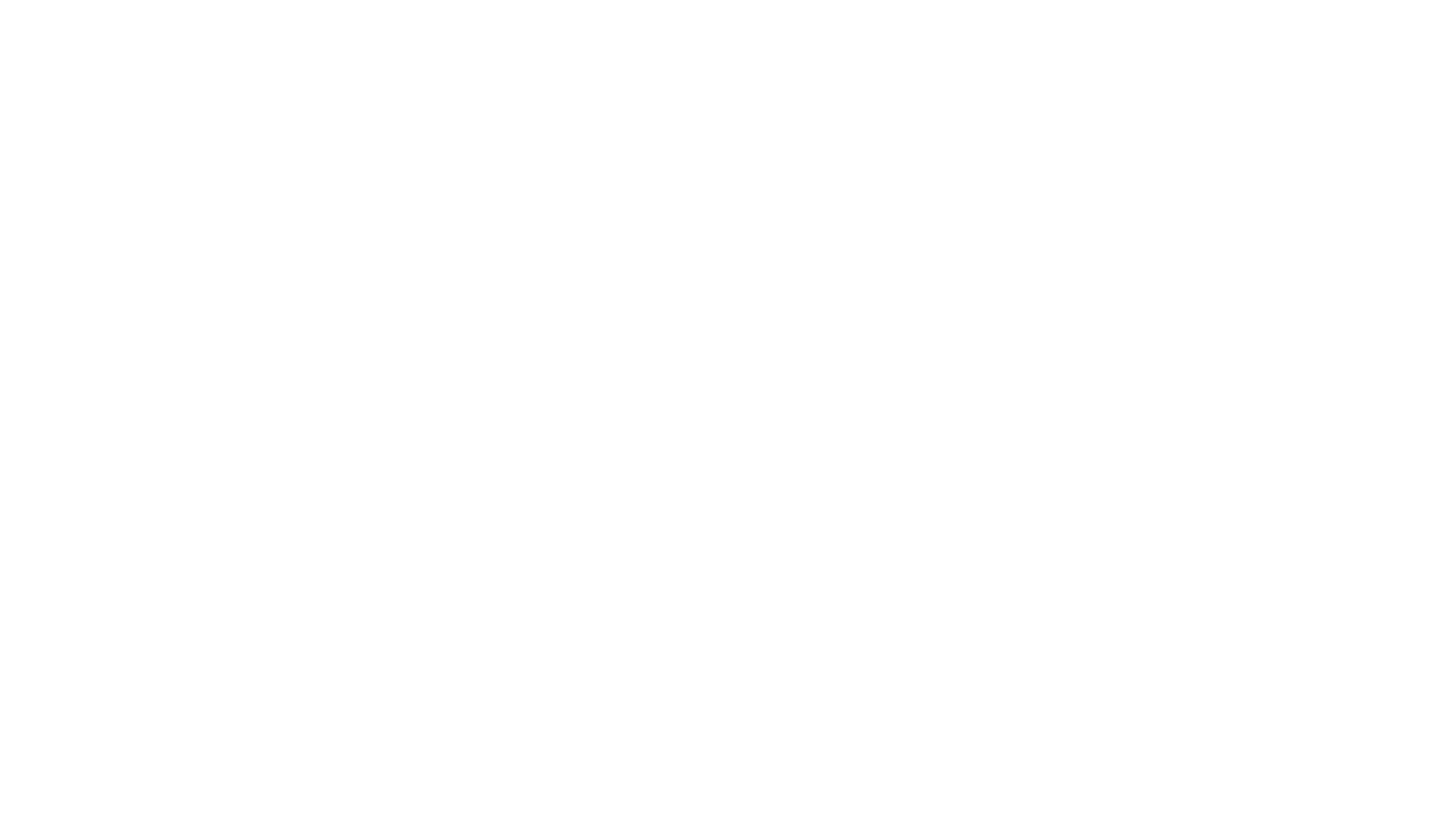 Persoonlijk profileren
Kernkwadrant
Wat is een kernkwaliteit
Een kernkwaliteit is ‘hoe je bent’ en dat is wat anders dan hoe je soms ‘doet’. Anders gezegd: je kunt je anders gedragen dan hoe je eigenlijk bent. Je doet je soms anders voor dan hoe jij de dingen voelt en ervaart. En dat kan gevolgen hebben voor jouw communicatie en hoe je overkomt op anderen. De kunst is om terug te gaan naar jouw natuurlijke gedrag. Dat helpt je in de bewustwording waar jouw kracht ligt.
Kernkwadrant van Ofman
Voorbeeld Kernkwadrant
Opdracht
Maak je eigen kernkwadrant